Муниципальное бюджетное дошкольное образовательное учреждение «Детский сад комбинированного вида № 17 «Земляничка»
Интерактивная игра для детей раннего возраста 
« Надень куклам варежки»
Воспитатели группы № 1 «Гномики»:Ахадова Е.Г. ,Иванкова А.Ю.
Задача: закрепить умение детей различать   основные цвета.
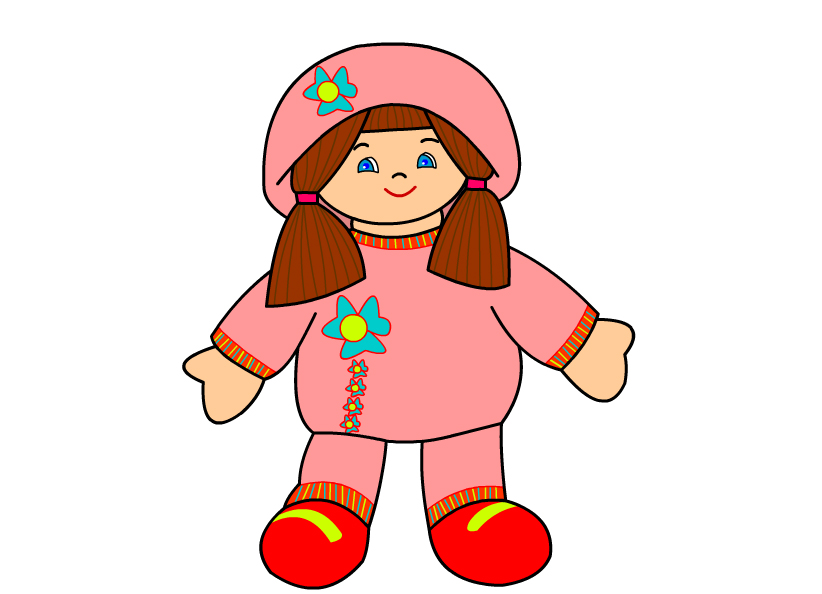 Надень Маше желтые варежки
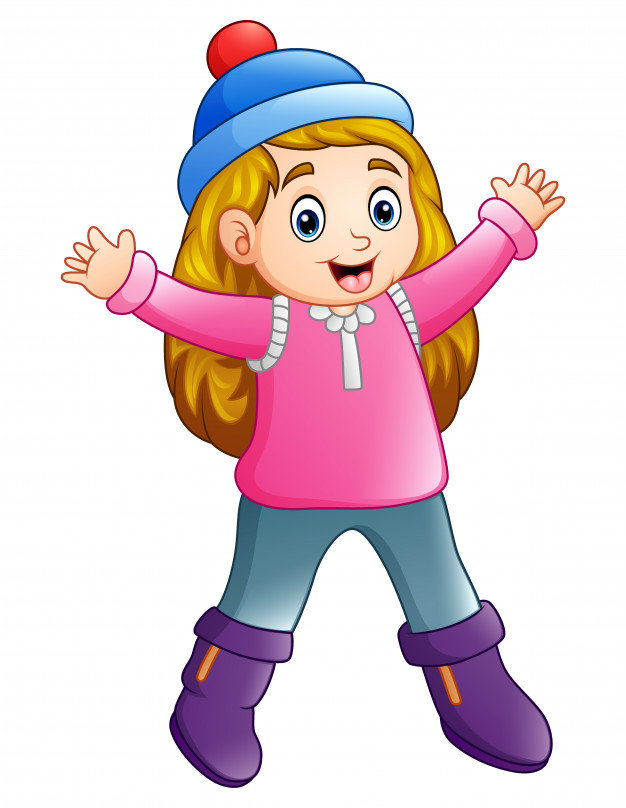 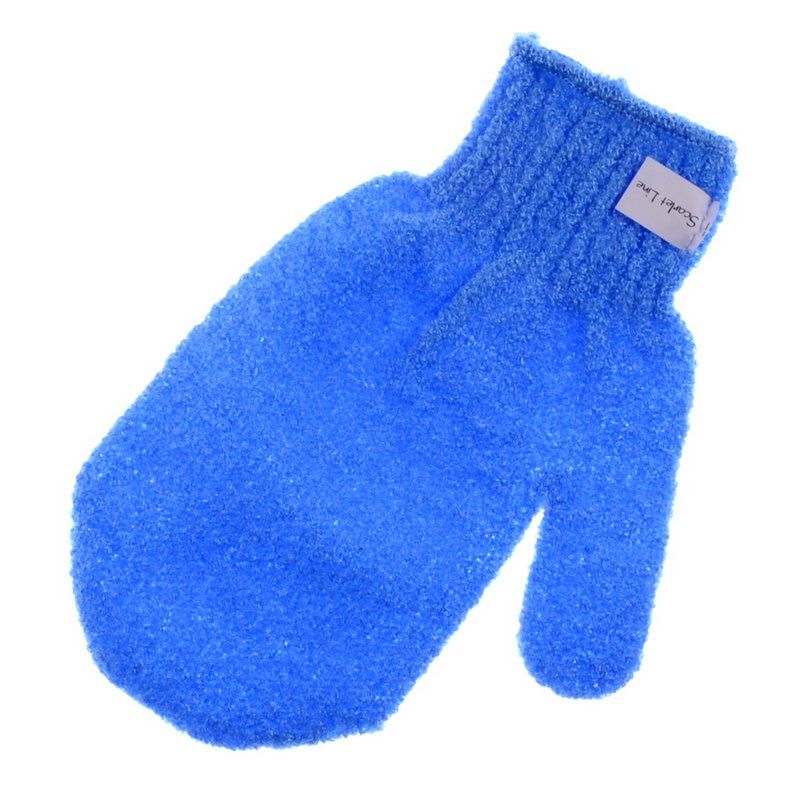 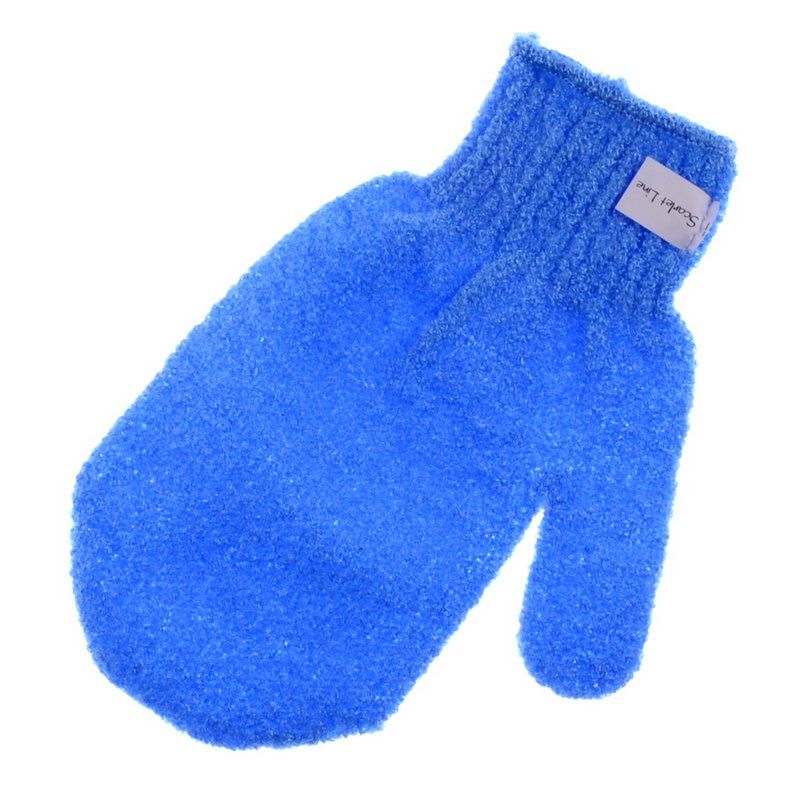 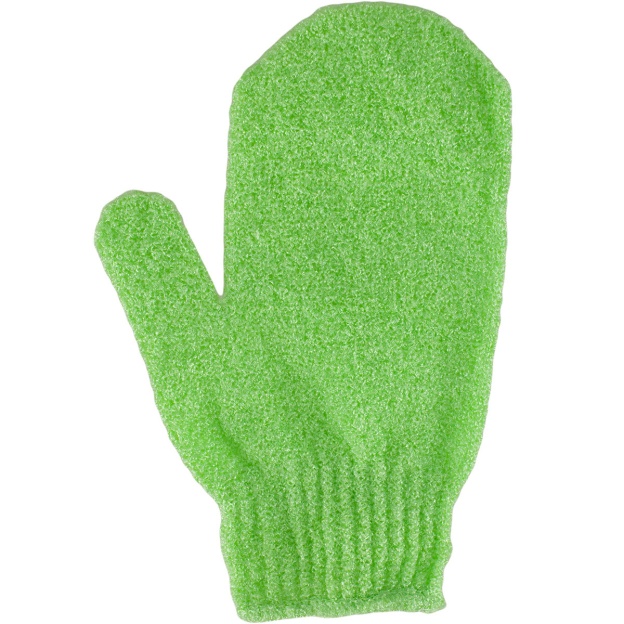 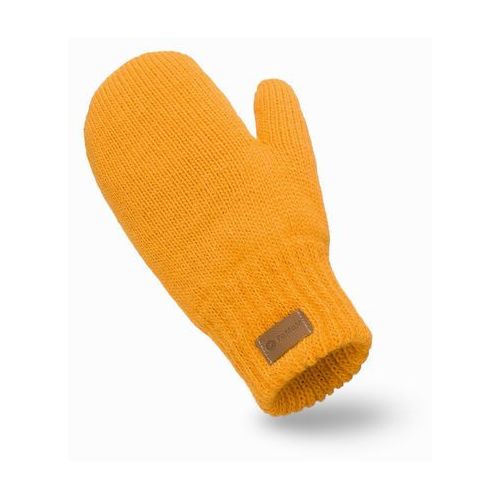 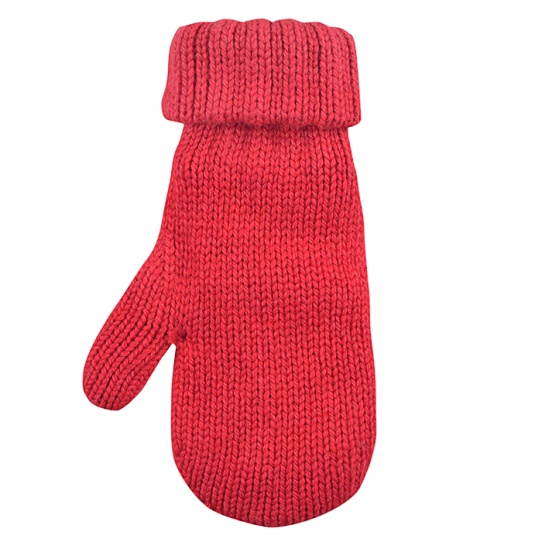 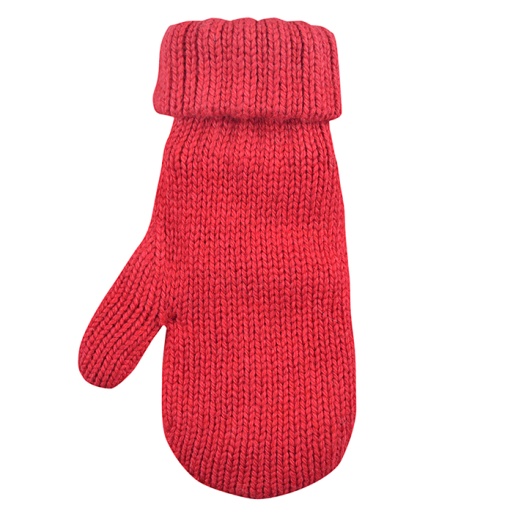 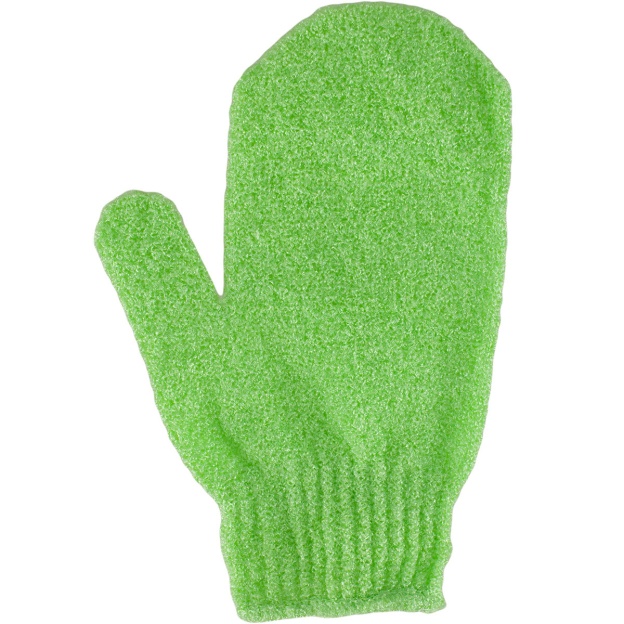 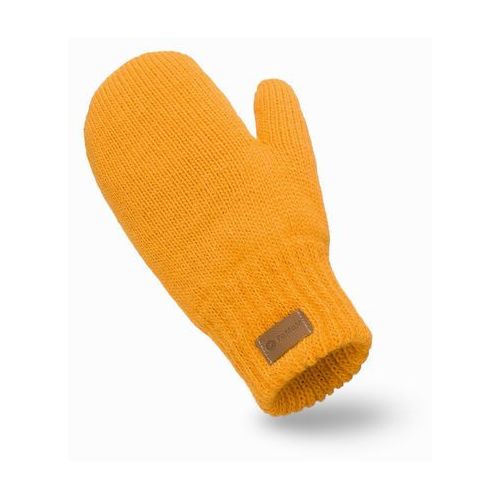 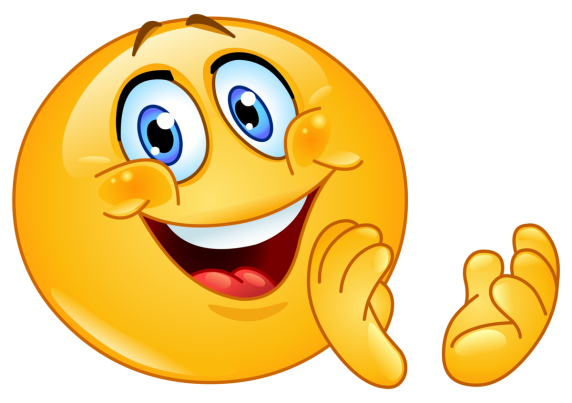 МОЛОДЕЦ!
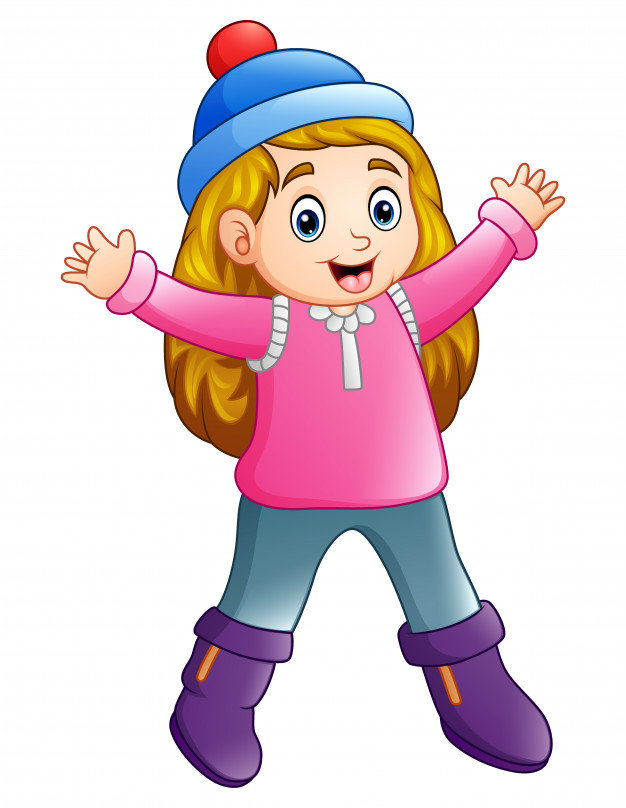 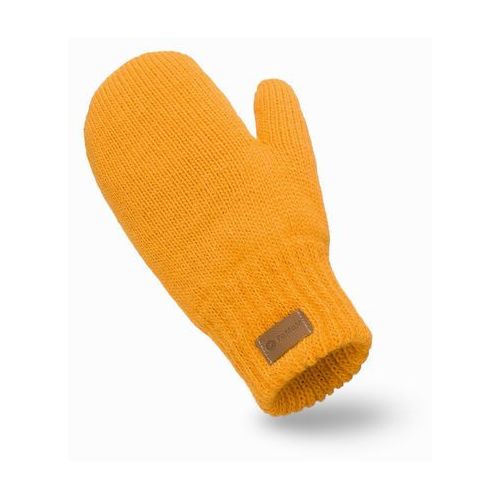 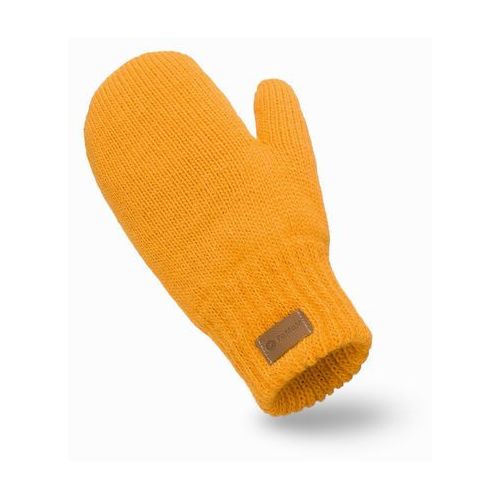 Надень Кате синие варежки
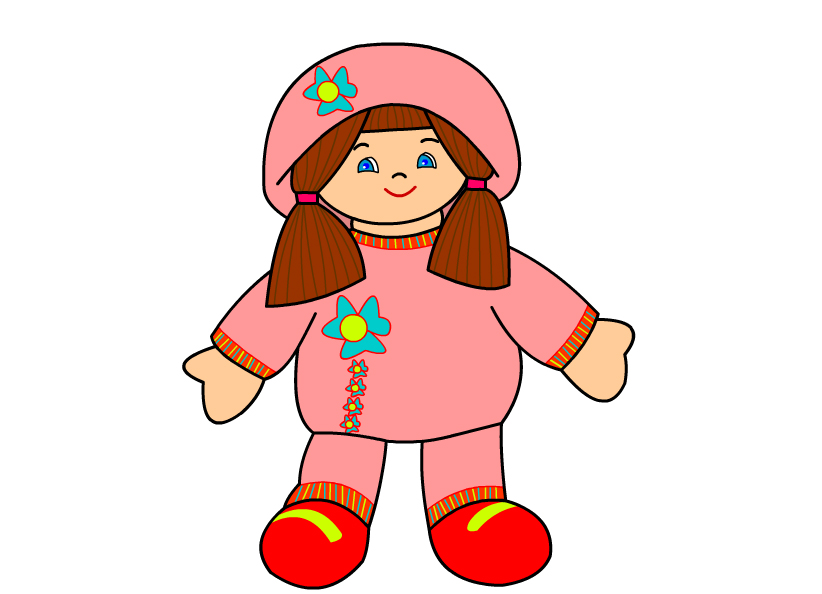 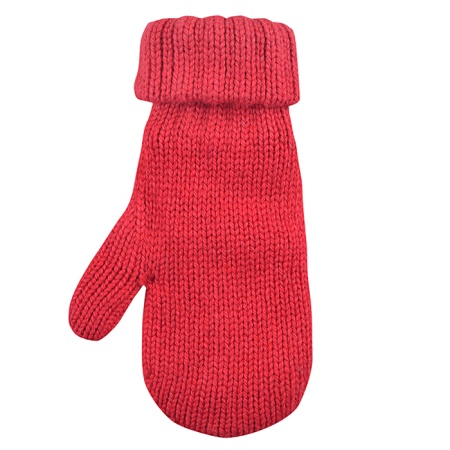 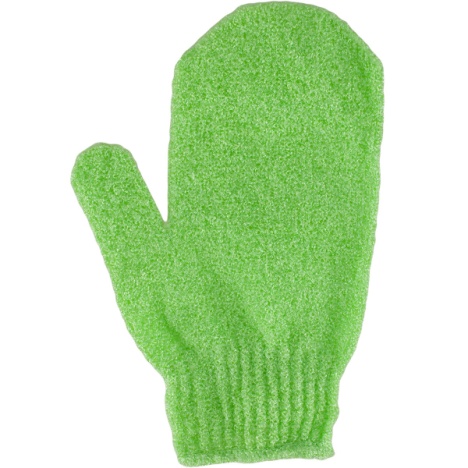 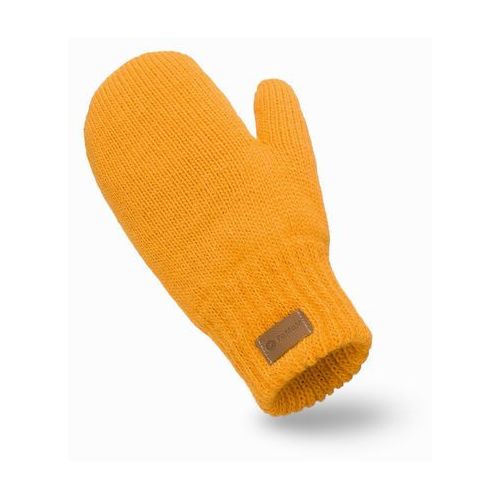 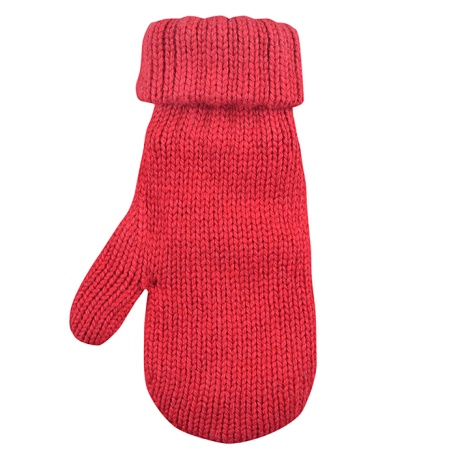 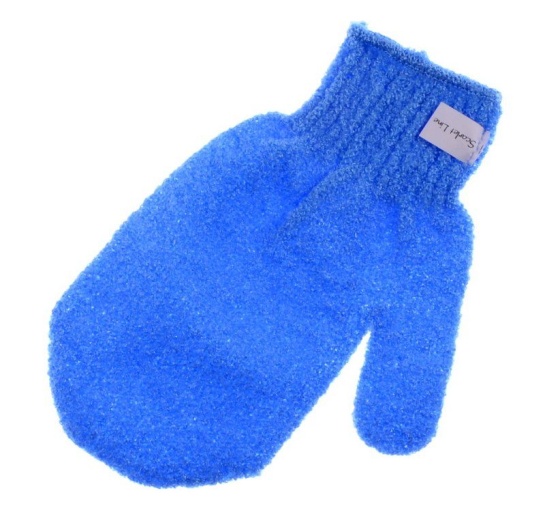 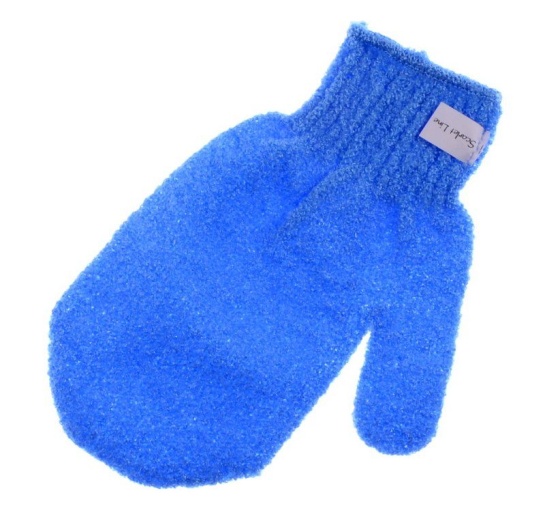 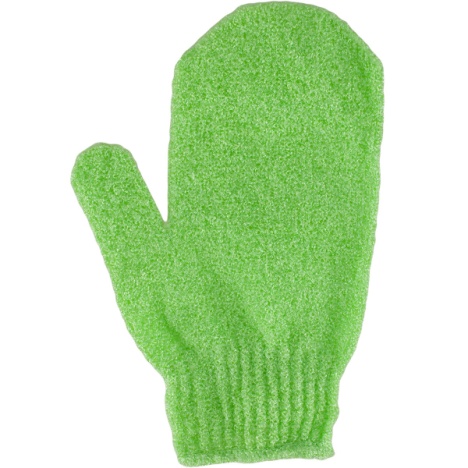 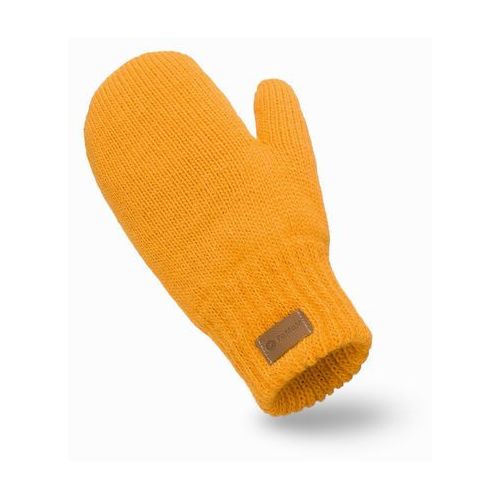 МОЛОДЕЦ!
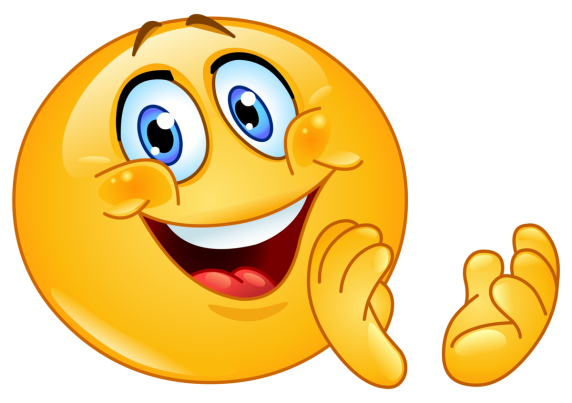 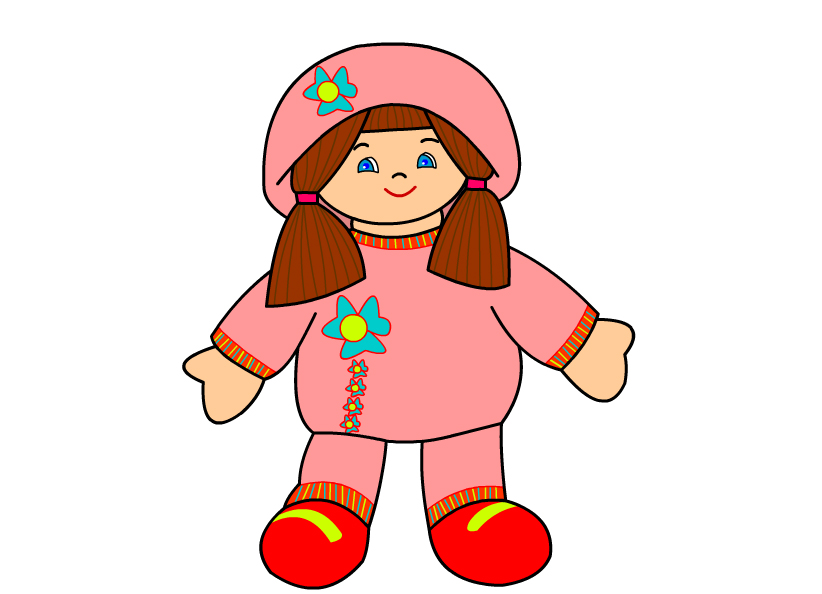 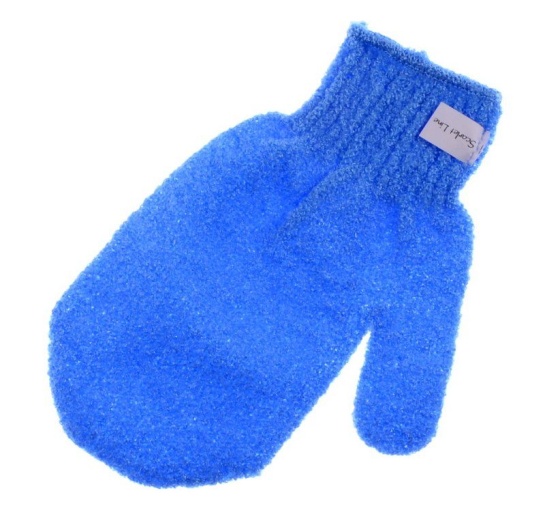 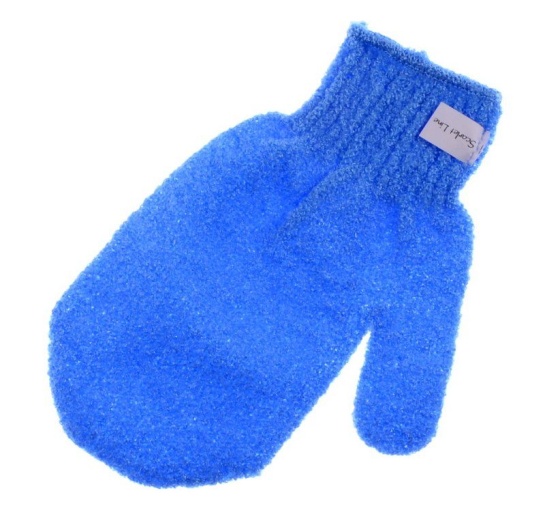 Надень Саше зеленые варежки
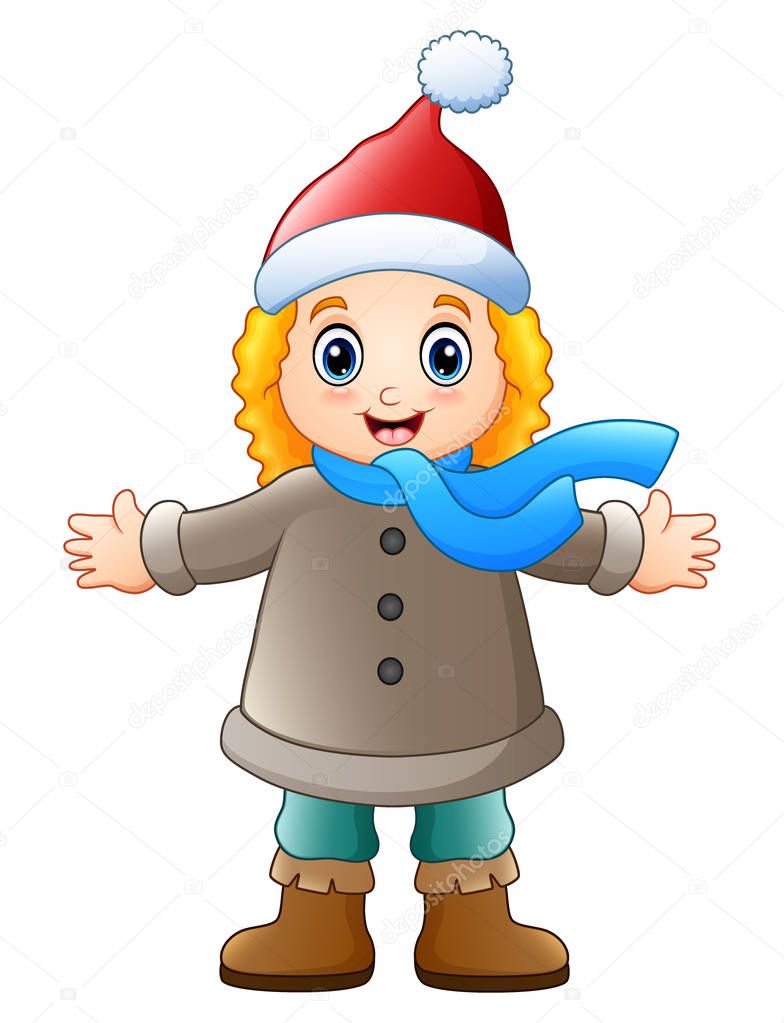 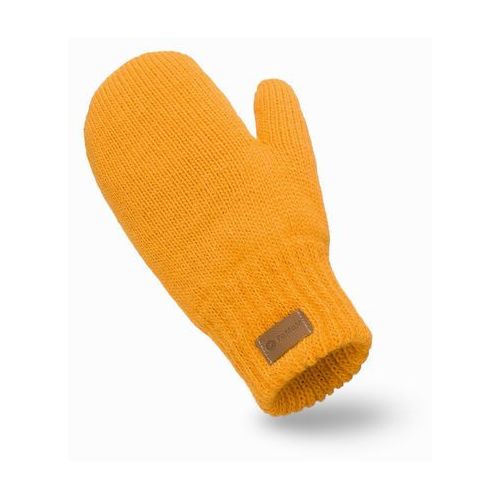 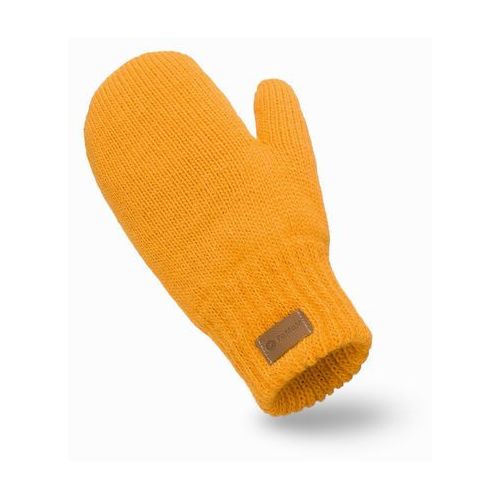 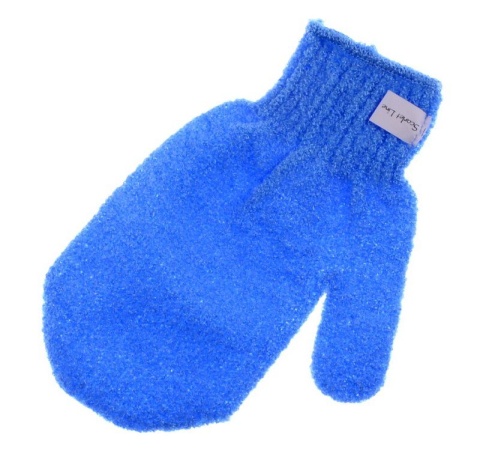 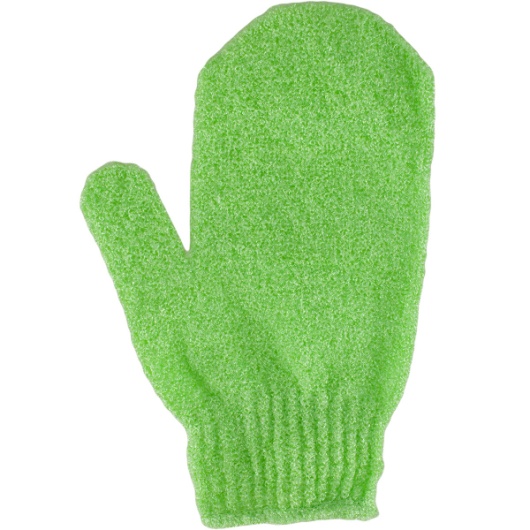 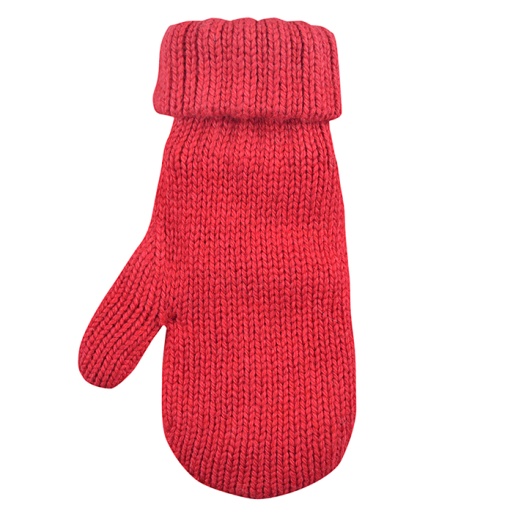 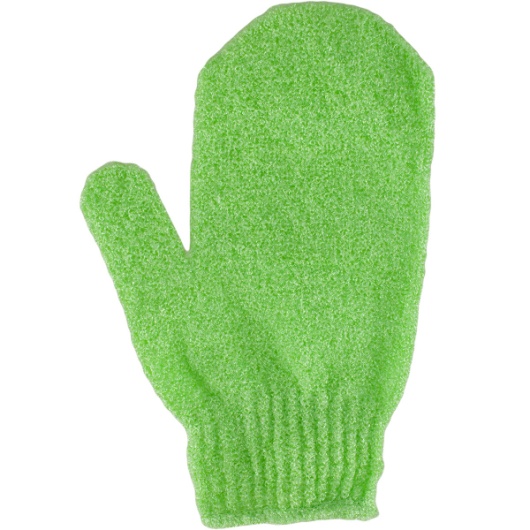 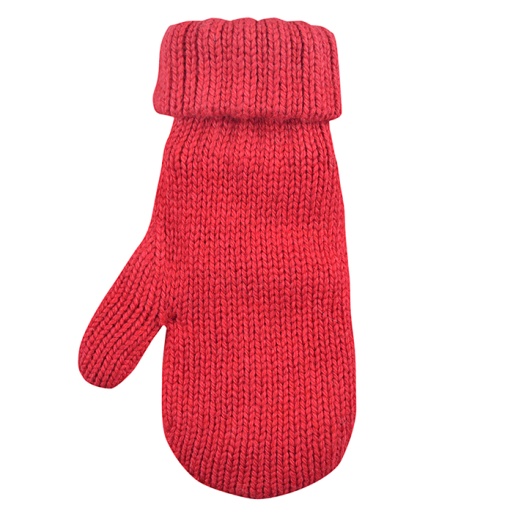 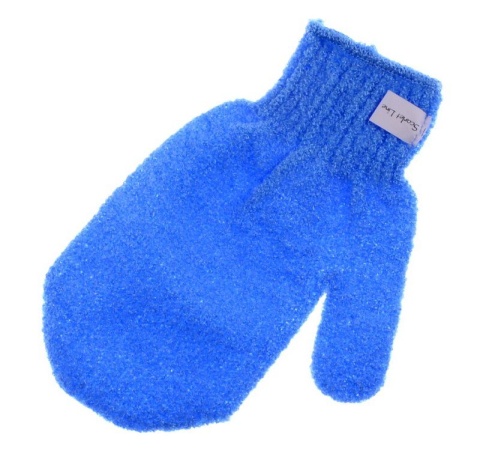 МОЛОДЕЦ!
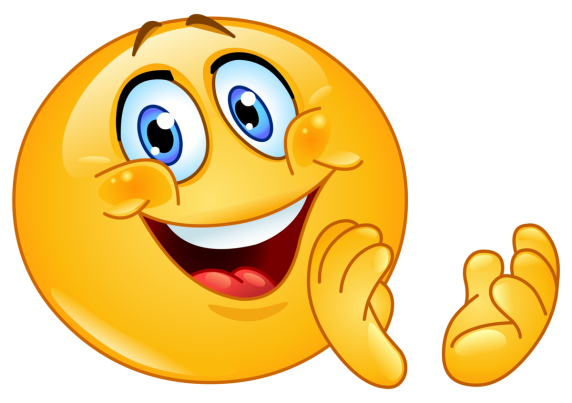 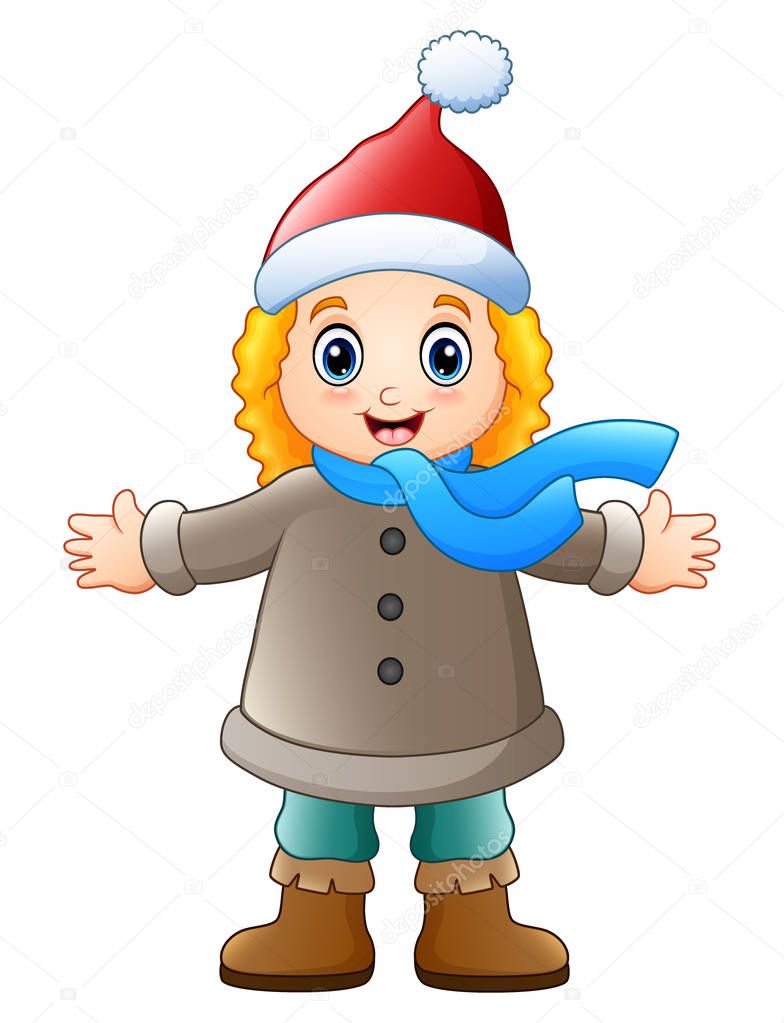 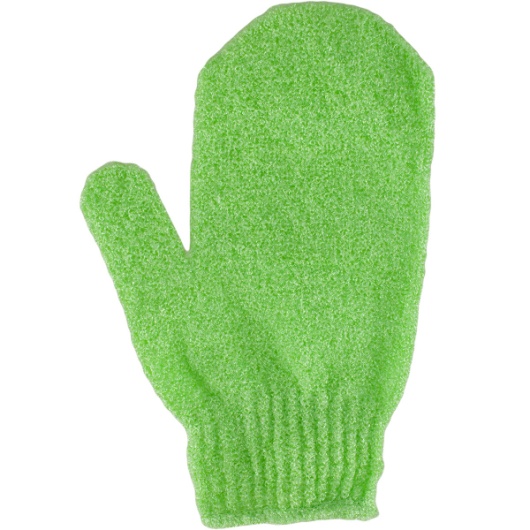 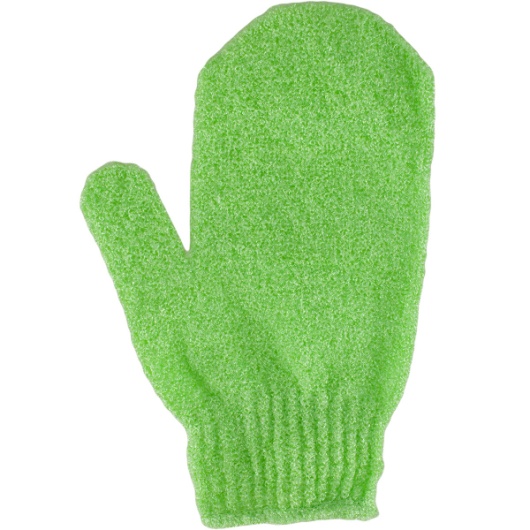 Надень Оле красные варежки
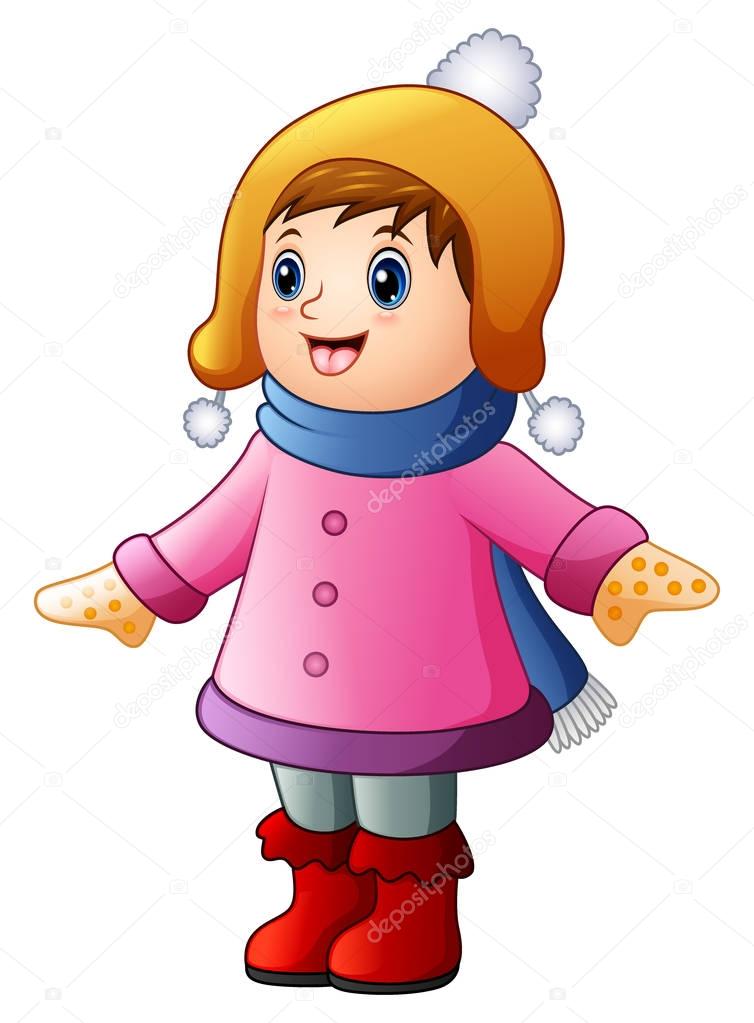 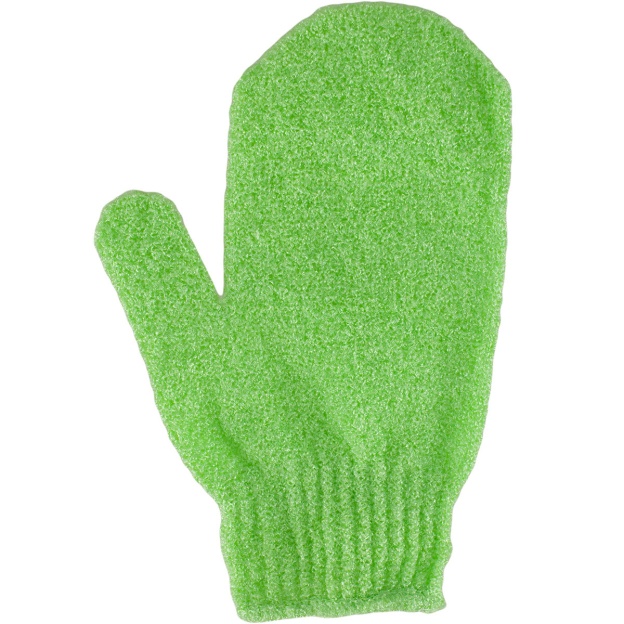 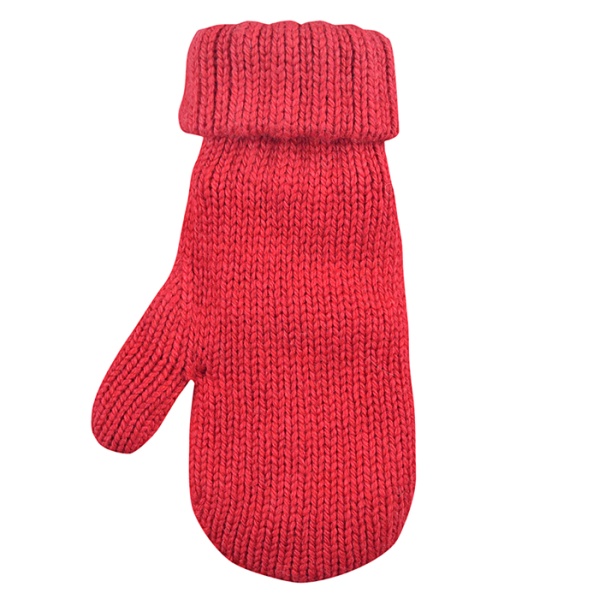 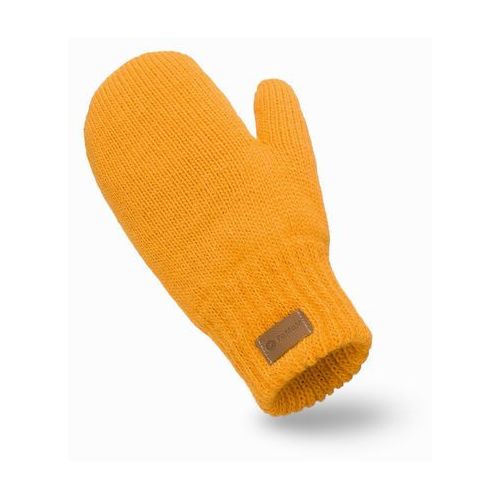 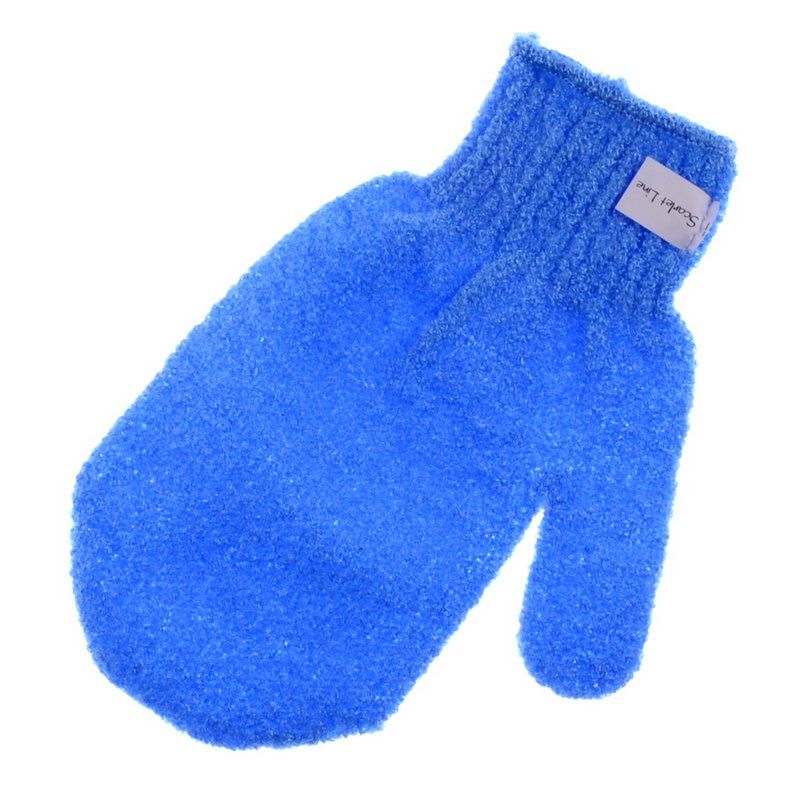 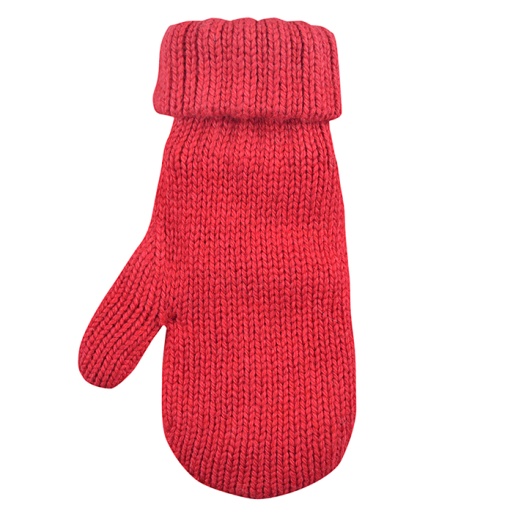 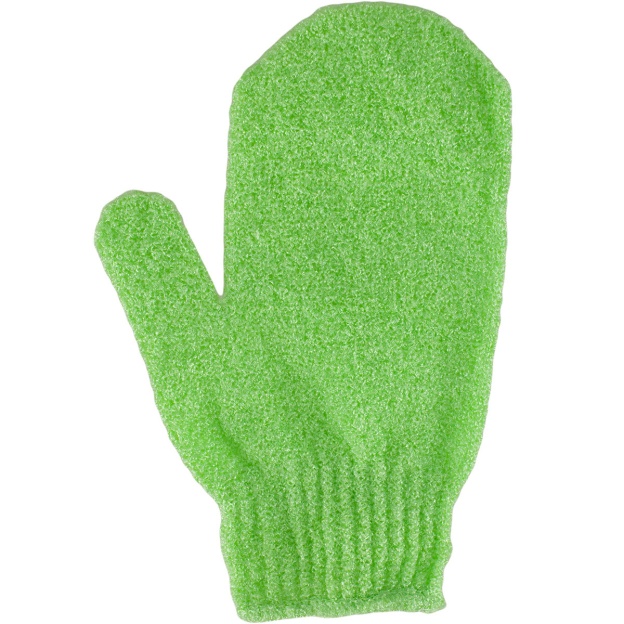 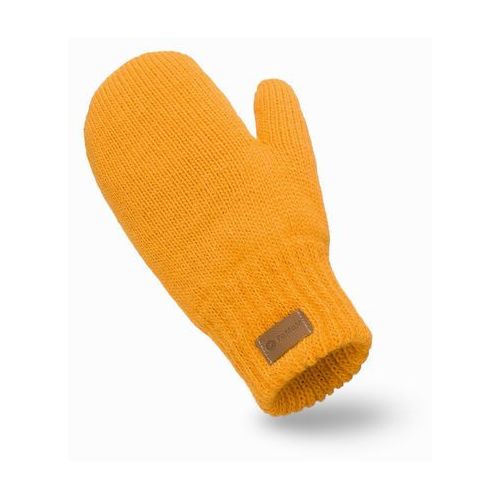 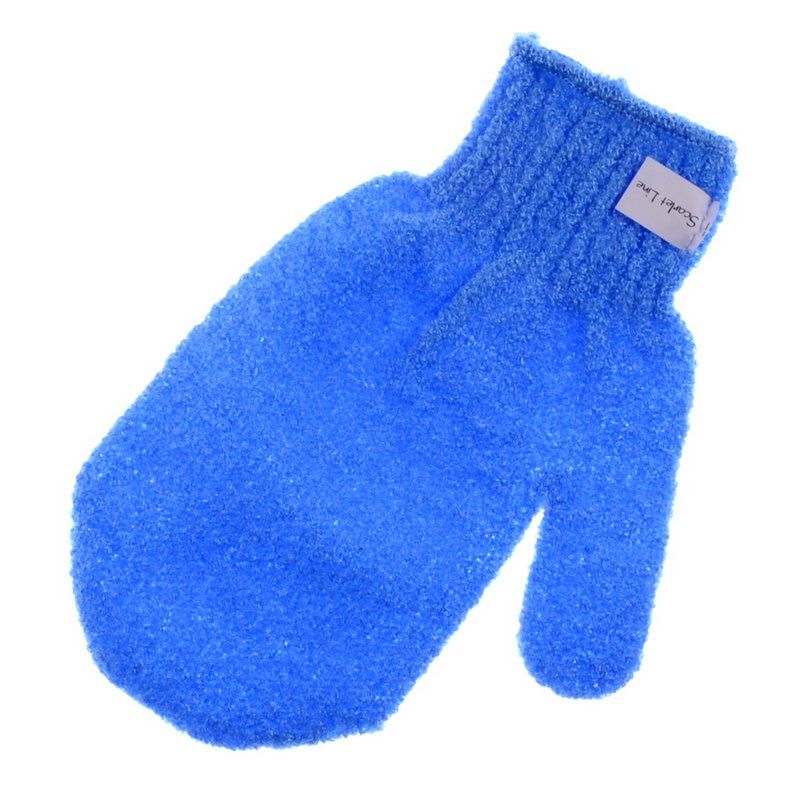 МОЛОДЕЦ!
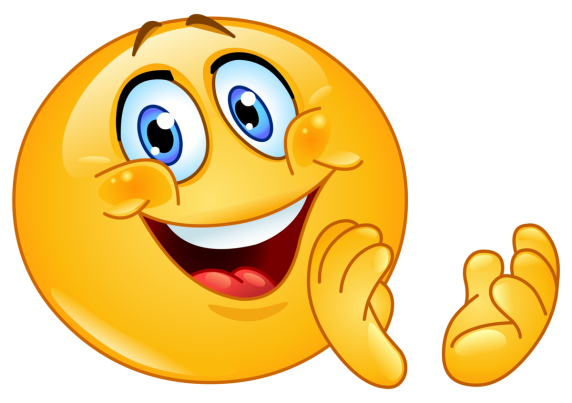 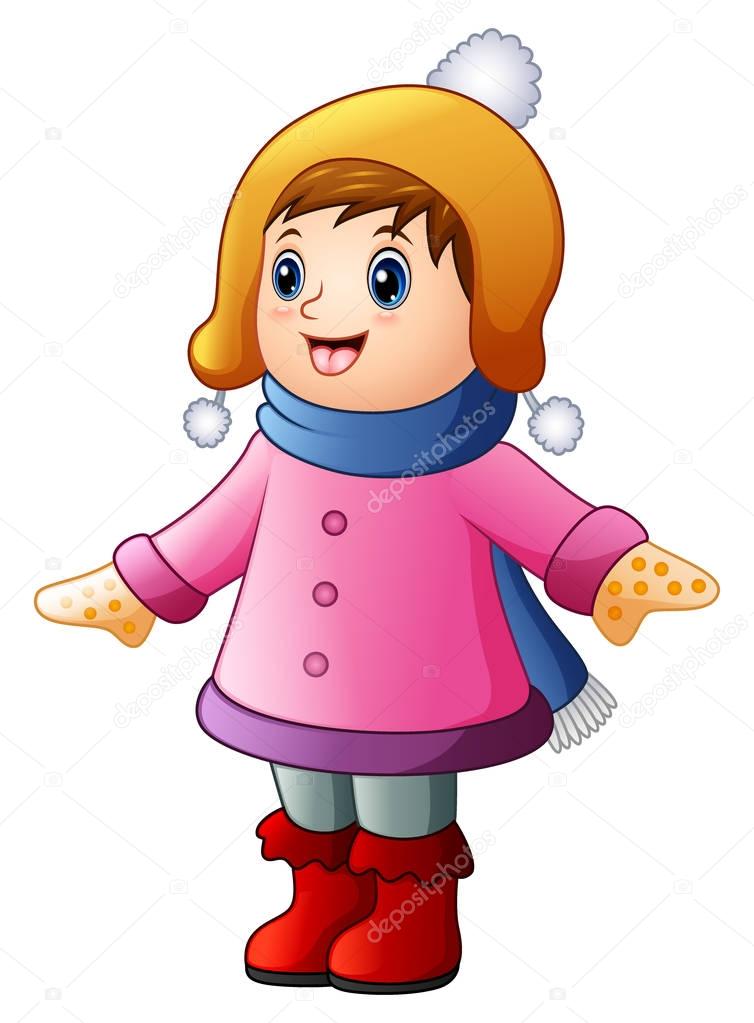 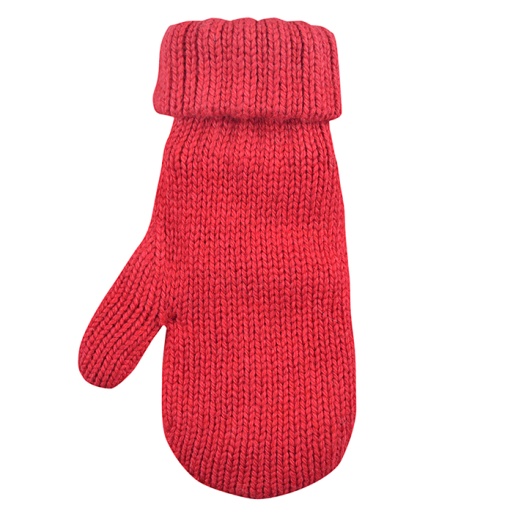 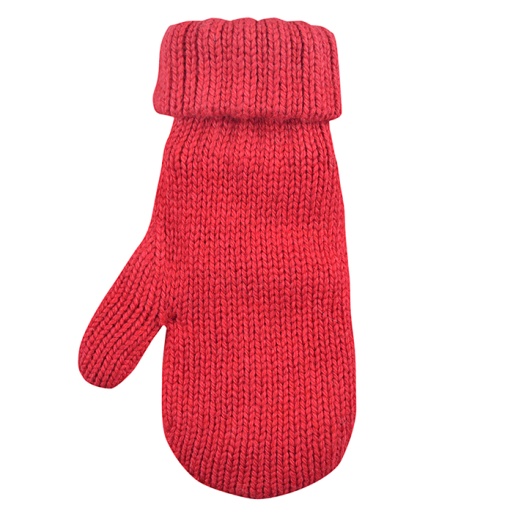